Data Science, Maschinelles Lernen, KI: Der steinige Weg von Daten zu Gesundheitsanwendungen
Prof. Dr. Ralf Möller
DFKI zu Lübeck, Forschungsbereich Stochastic Relational AI in Healthcare
Universität zu Lübeck, Institut für Informationssysteme
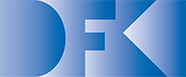 Märchen
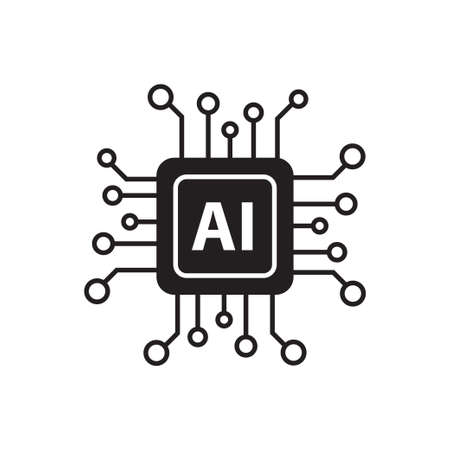 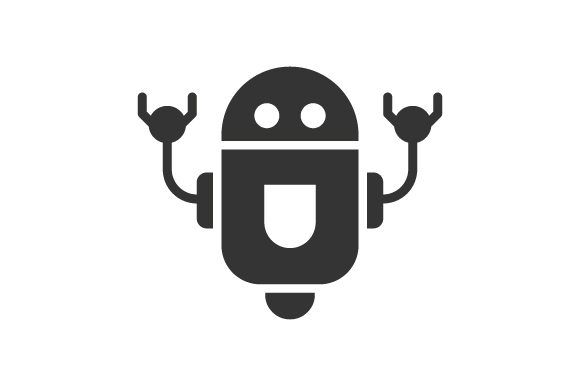 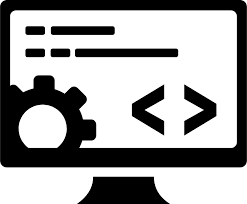 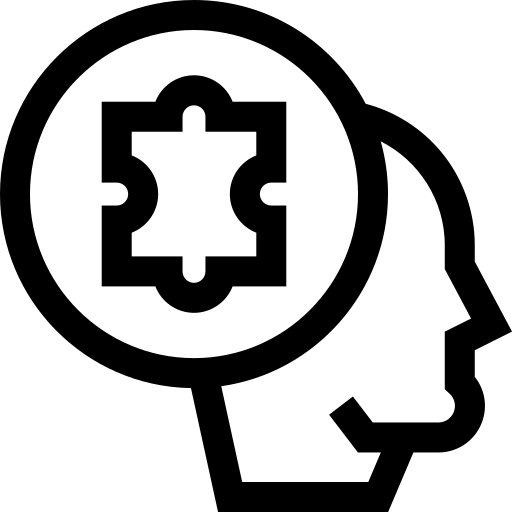 “Die KI”
Klassifikation / Regression
Prädiktion
Diagnose …
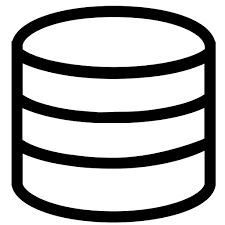 Mythen:KI-Methoden
Klassifikation / Regression
Prädiktion
Diagnose …
Data Science
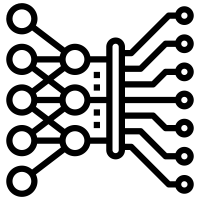 Machine Learning
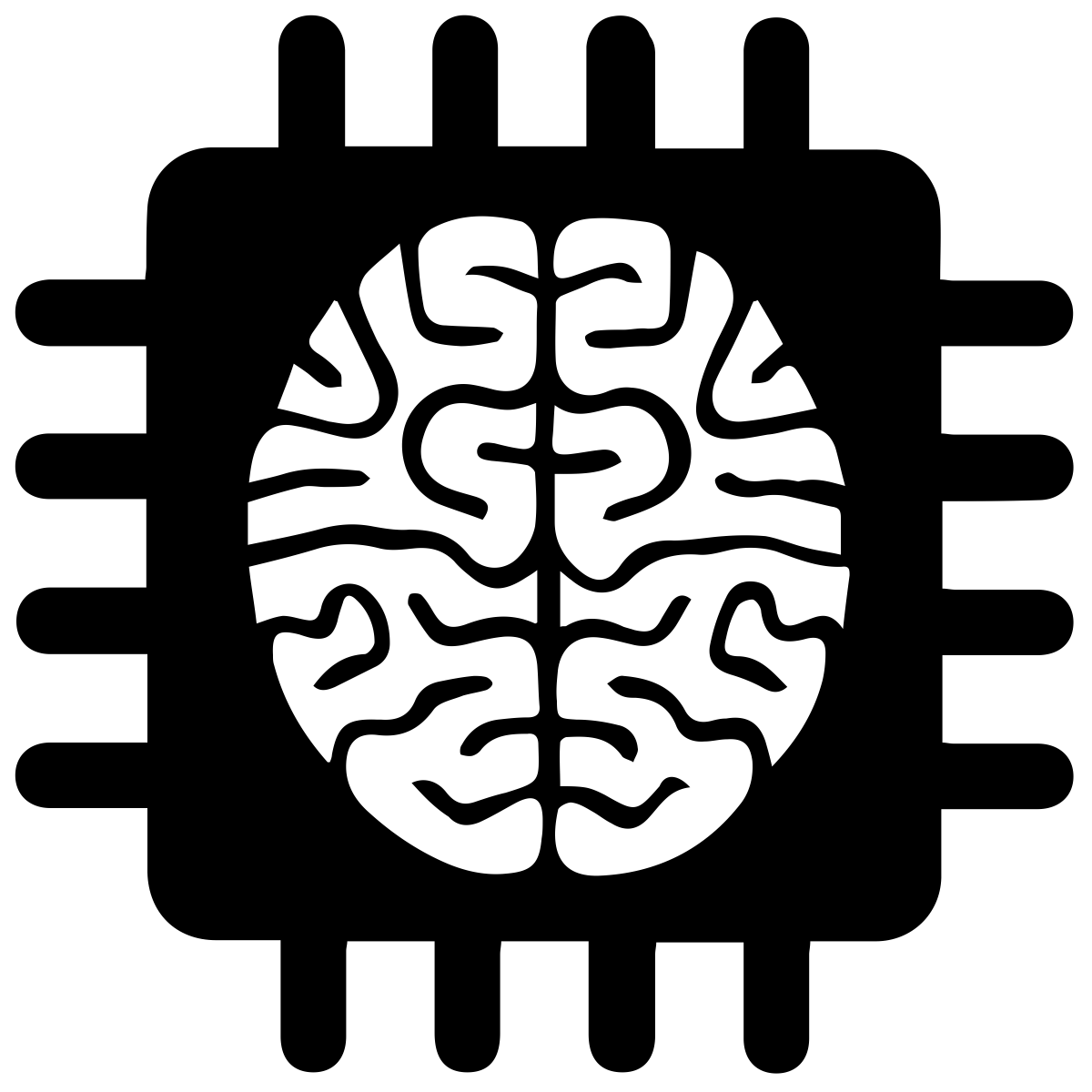 “Eine KI” als Programm erzeugt
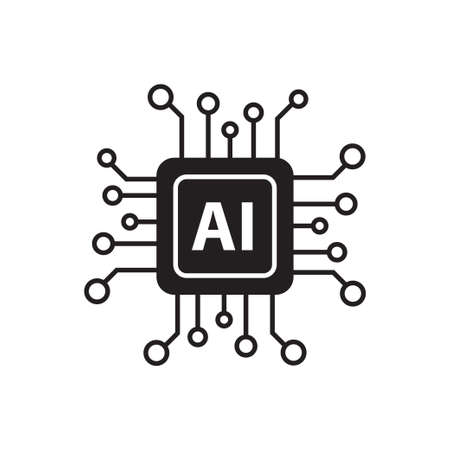 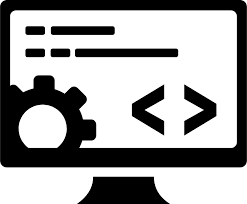 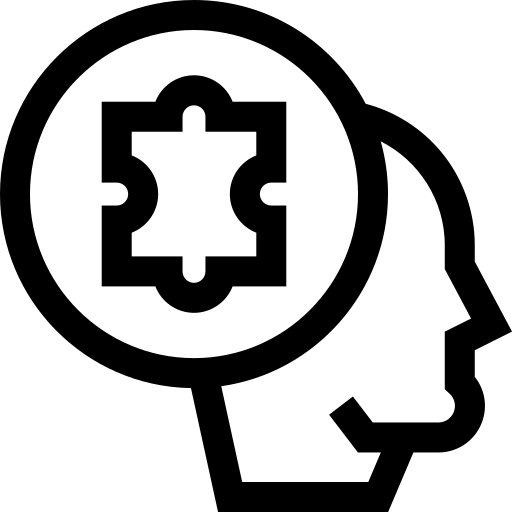 DS, ML, AI
Zoubin Gharamani
KI-Hypothese: Agent zeigt intelligentes Verhalten(von agere: handeln)
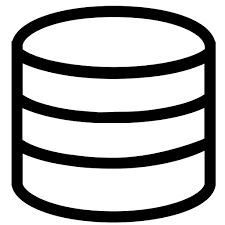 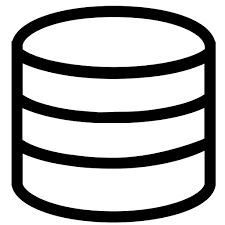 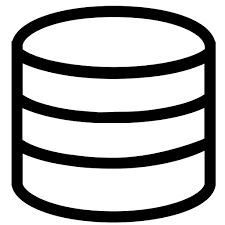 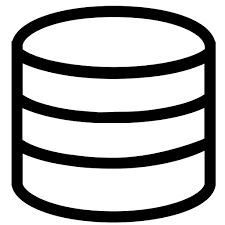 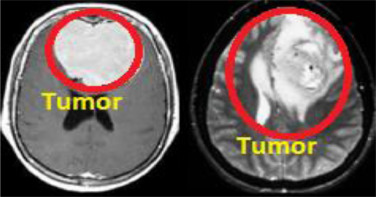 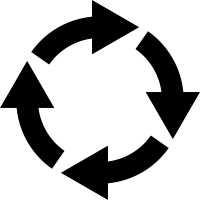 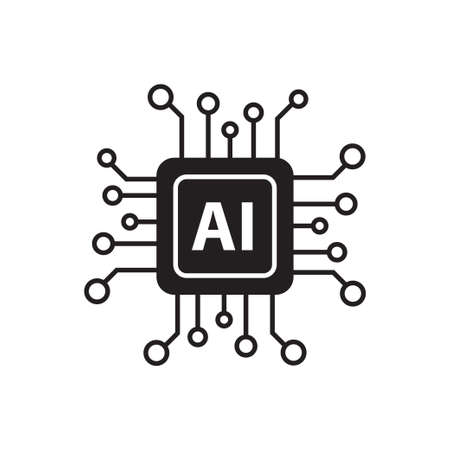 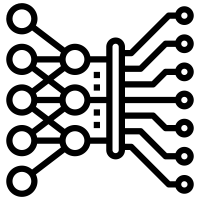 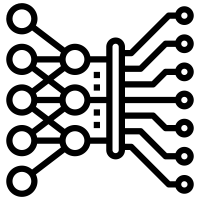 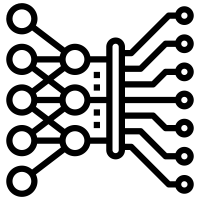 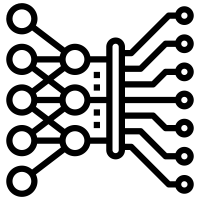 Percepts
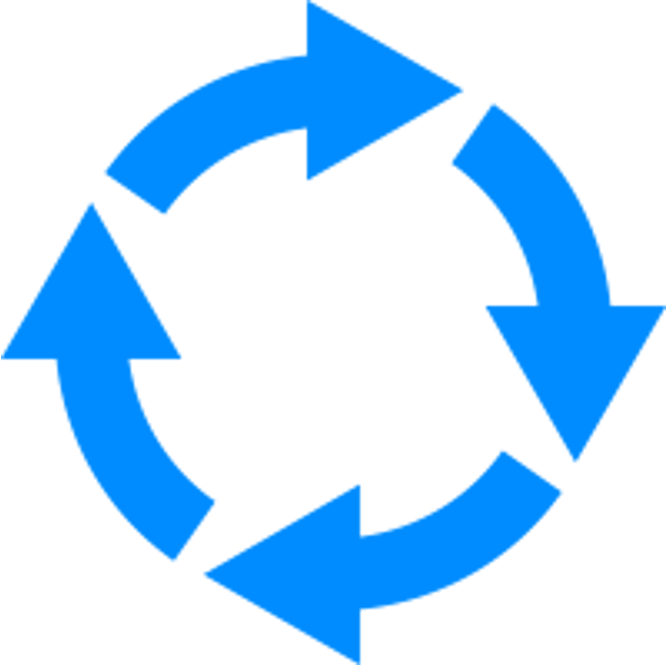 Feedback
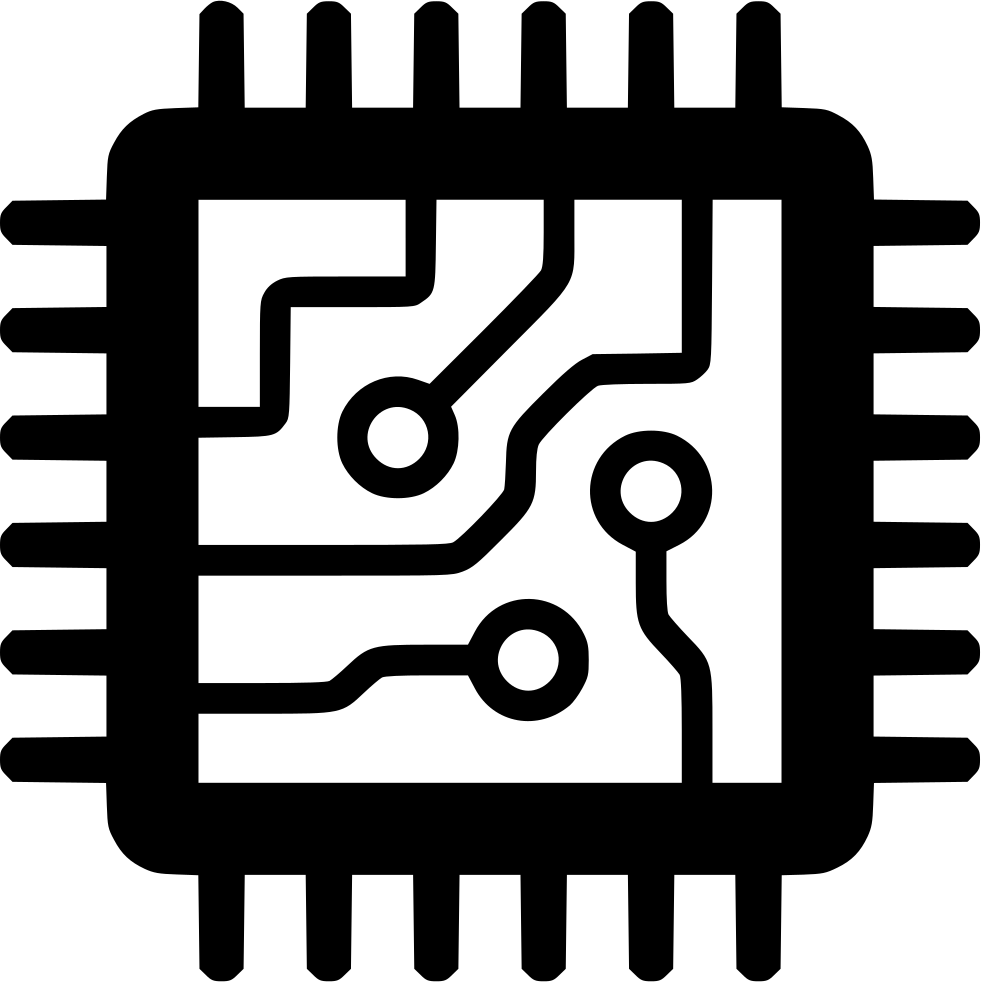 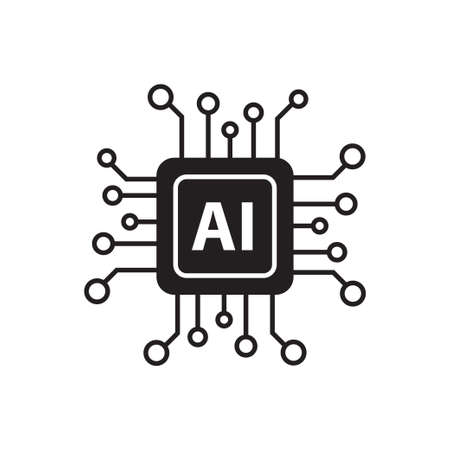 G: “Goals”M: Models
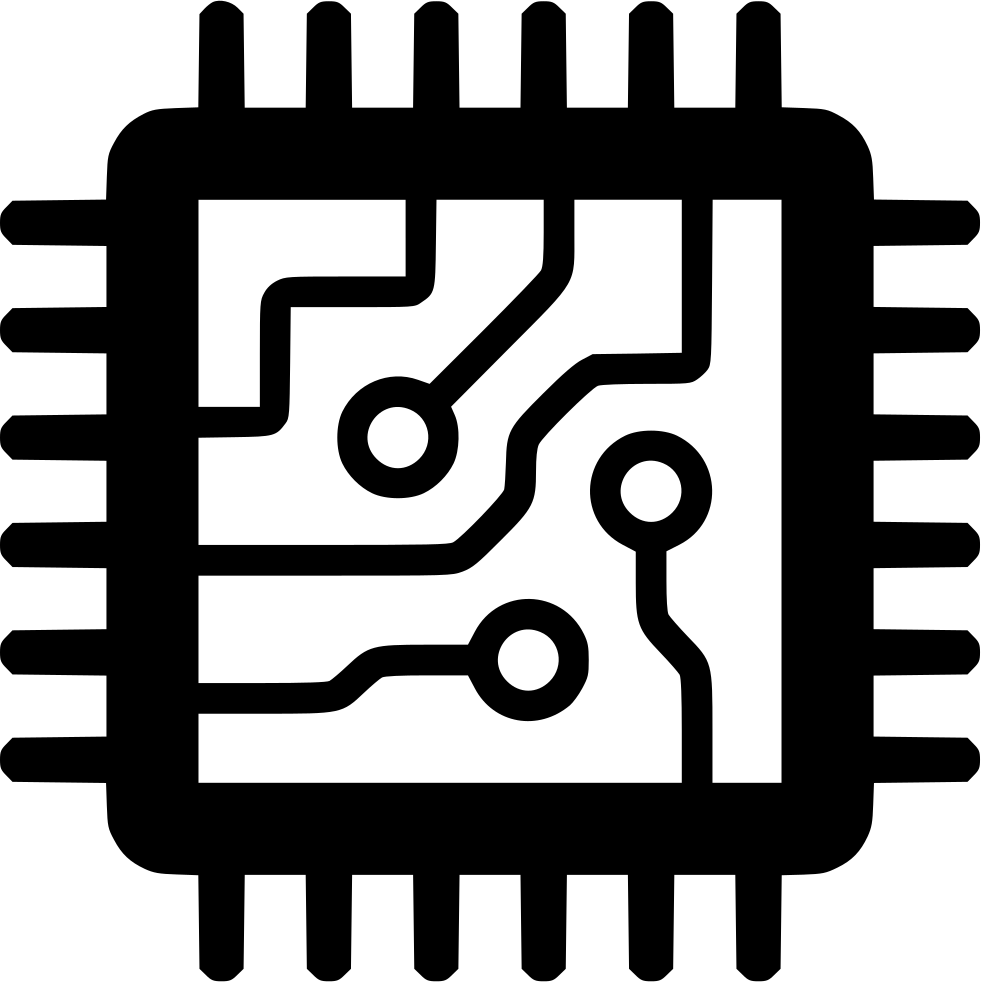 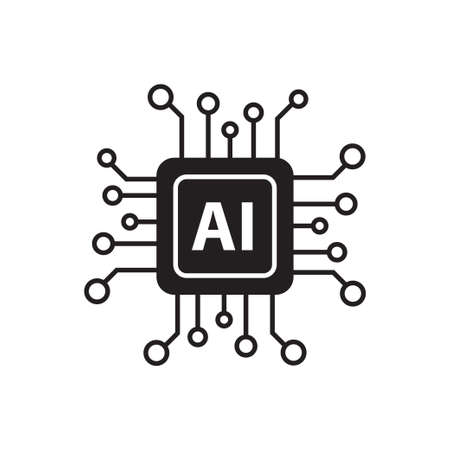 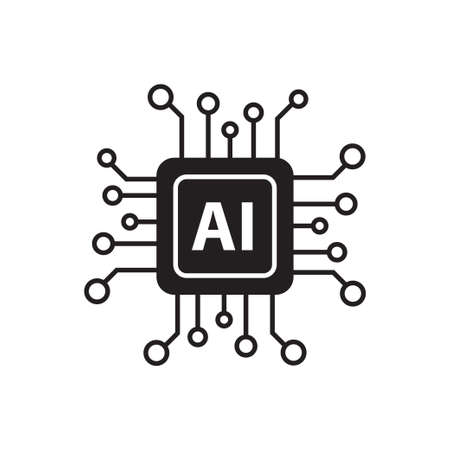 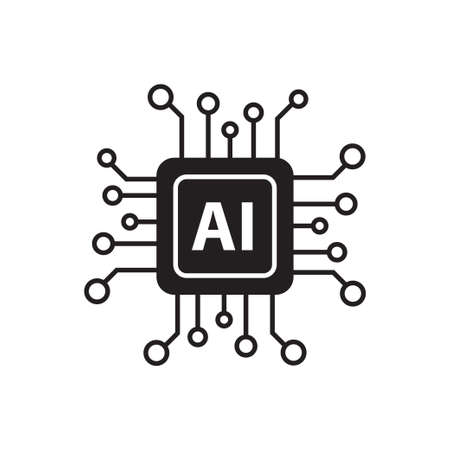 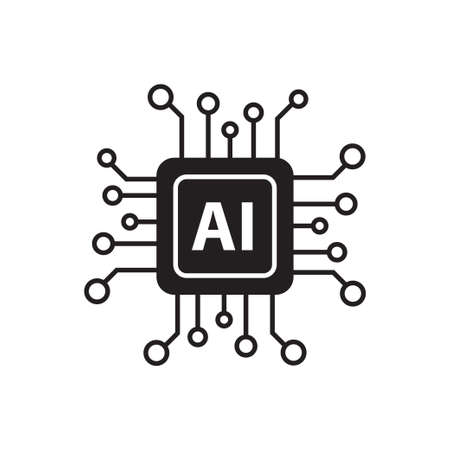 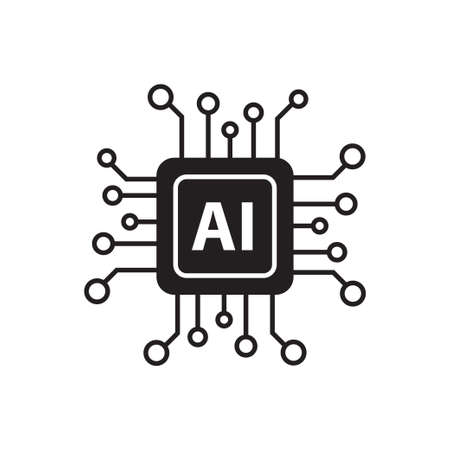 Sag lieber “Verhaltenspezifikation” statt “Goals”
Action Explanation
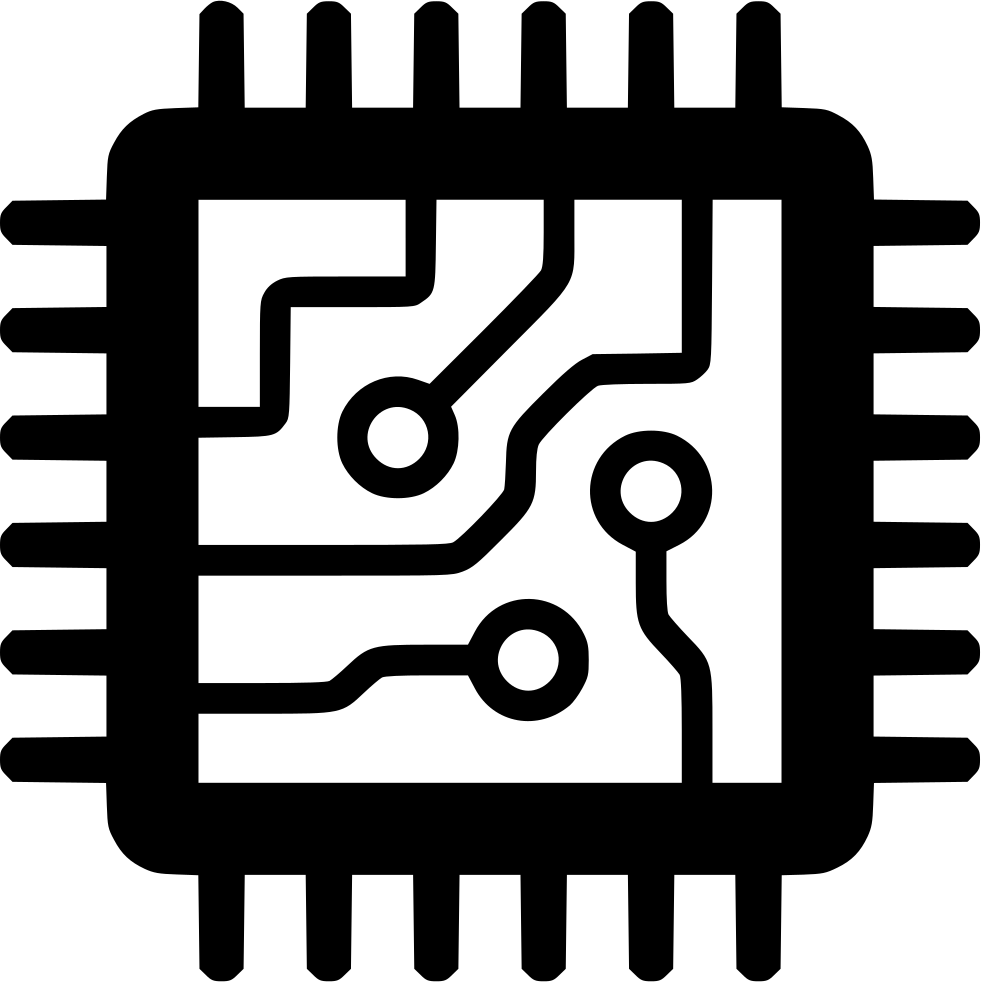 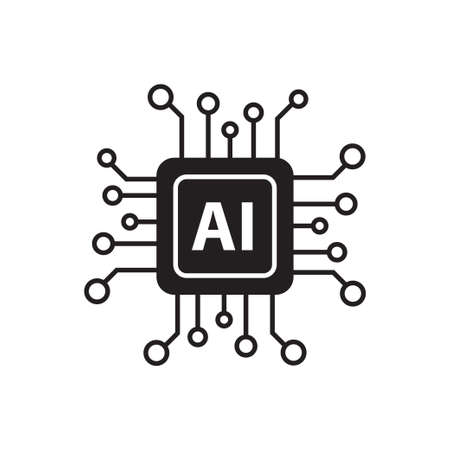 5
Steine auf dem Weg zu Gesundheitsanwendungen
Steine, auf denen man bauen muss bzw. kann, und Steine, die man vermeiden muss
Vektorraum-Einbettungstechniken?
Erfolge bei einigen hochdimensionalen Daten
Sehr abstrakte Datenräume: Vektorräume
Nicht nur für Bild- und Audiodaten (Faltungsnetze und Varianten davon) …
… sondern auch für relationale Daten: Grapheinbettungsnetze 
These: Optimale Vektorräume und Einbettungen automatisch bestimmbar
Strukturbildung automatisch bei Vorhandensein von großen Datenmengen für ML-Trainingsmaschinen
Verlockend, aber zu simpel um valide zu sein
Technikgläubigkeit ausgelöst durch KI-Propaganda
Nachvollziehbarkeit der Berechnungen wird immer mehr zum Thema
Elemente der Perzepte explizit machen
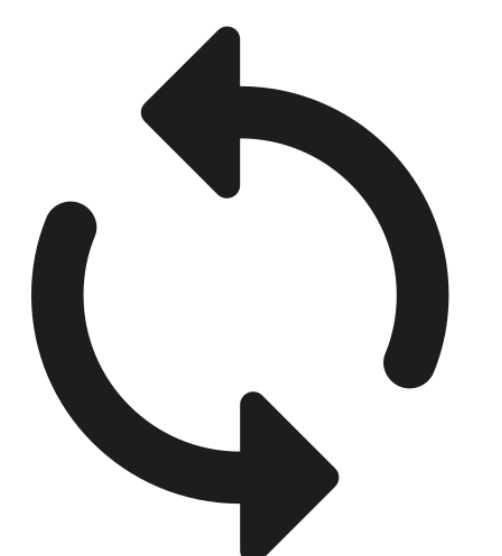 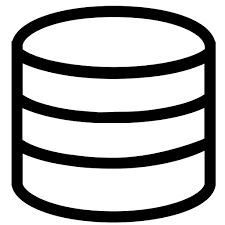 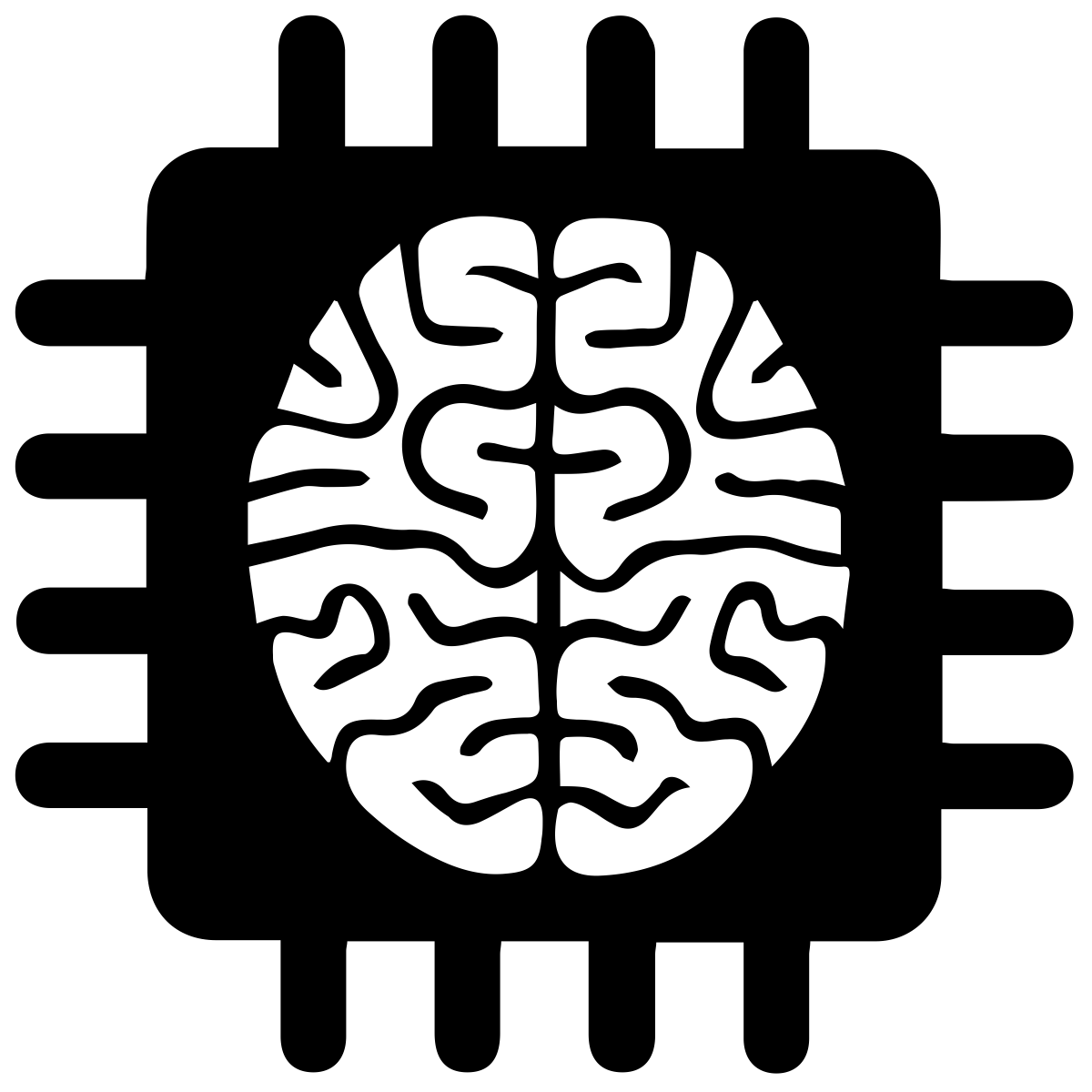 {(q1,r’1) …., (qn,r’n)}
qi
ri’
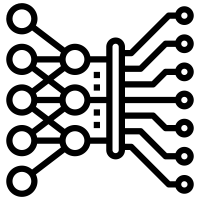 NetzwerkArchitektur
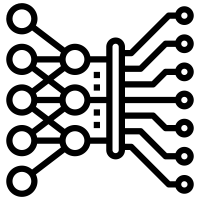 {      }
Architektur + Parameter
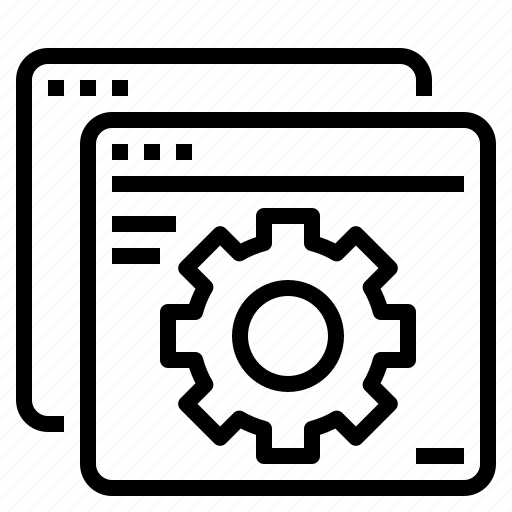 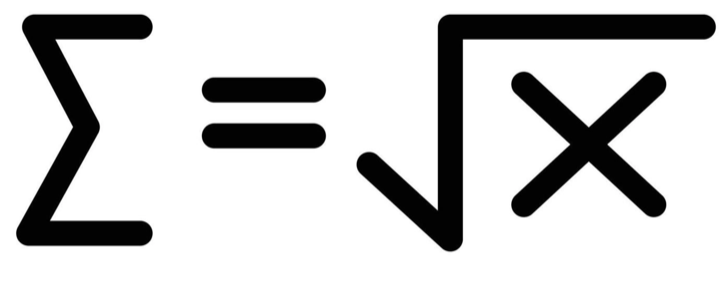 Compiler
Deklaratives Modell“Wissensbasis”
nur für Erklärung
Approximatives GPU-basiertes Programm
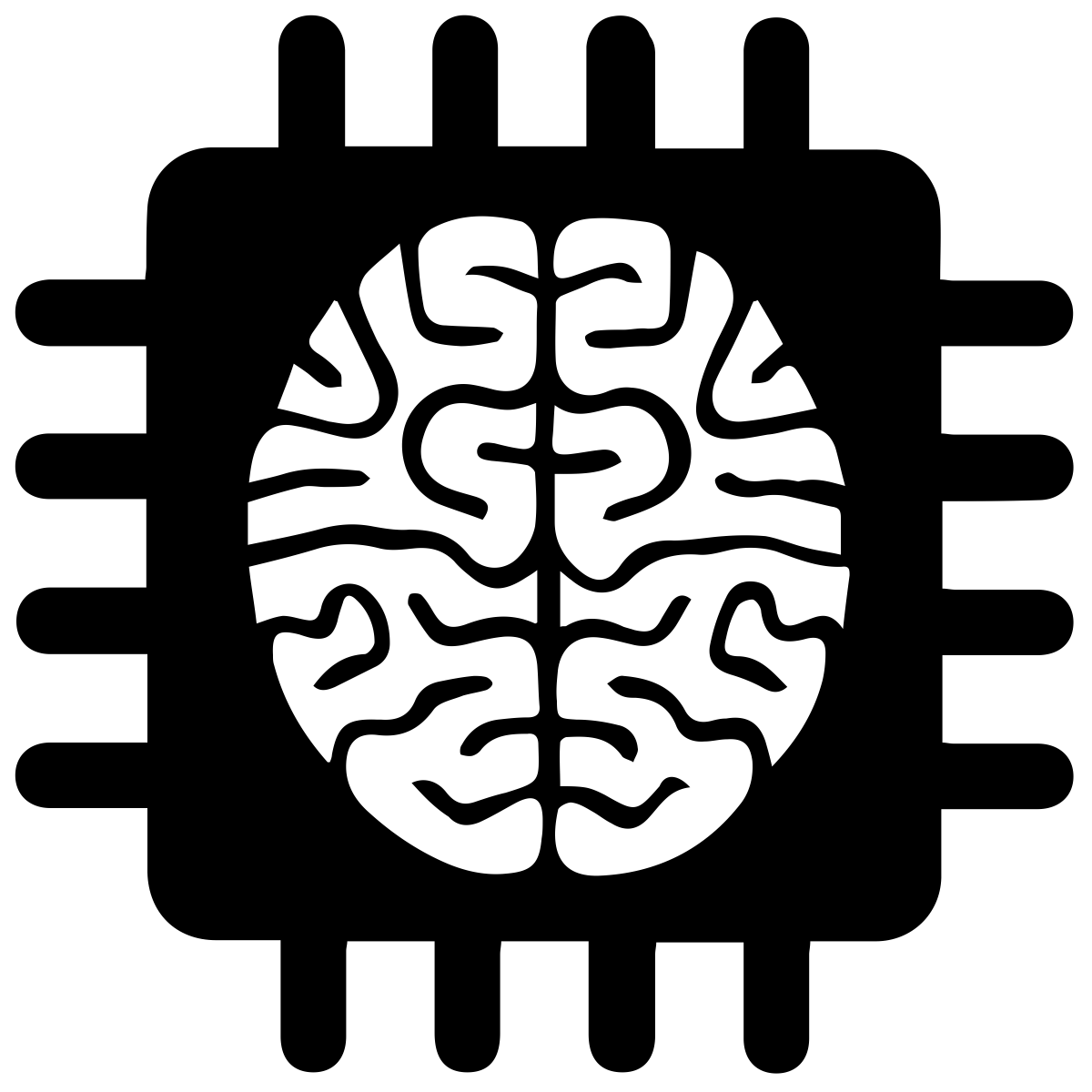 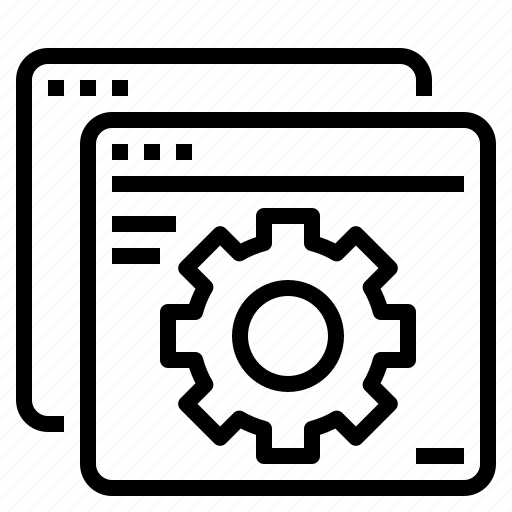 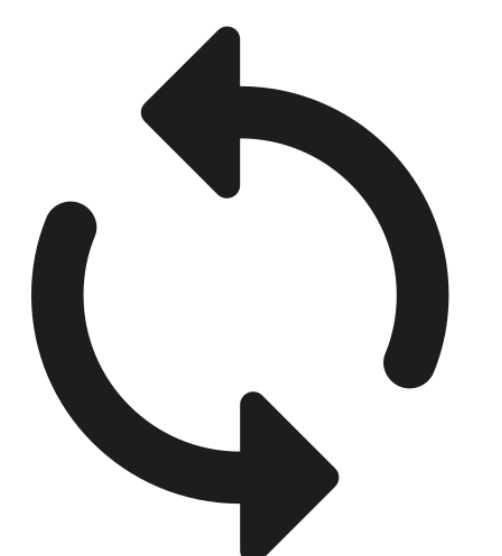 GPU-basierte Anfragebeantwortungsmaschine
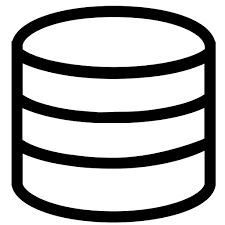 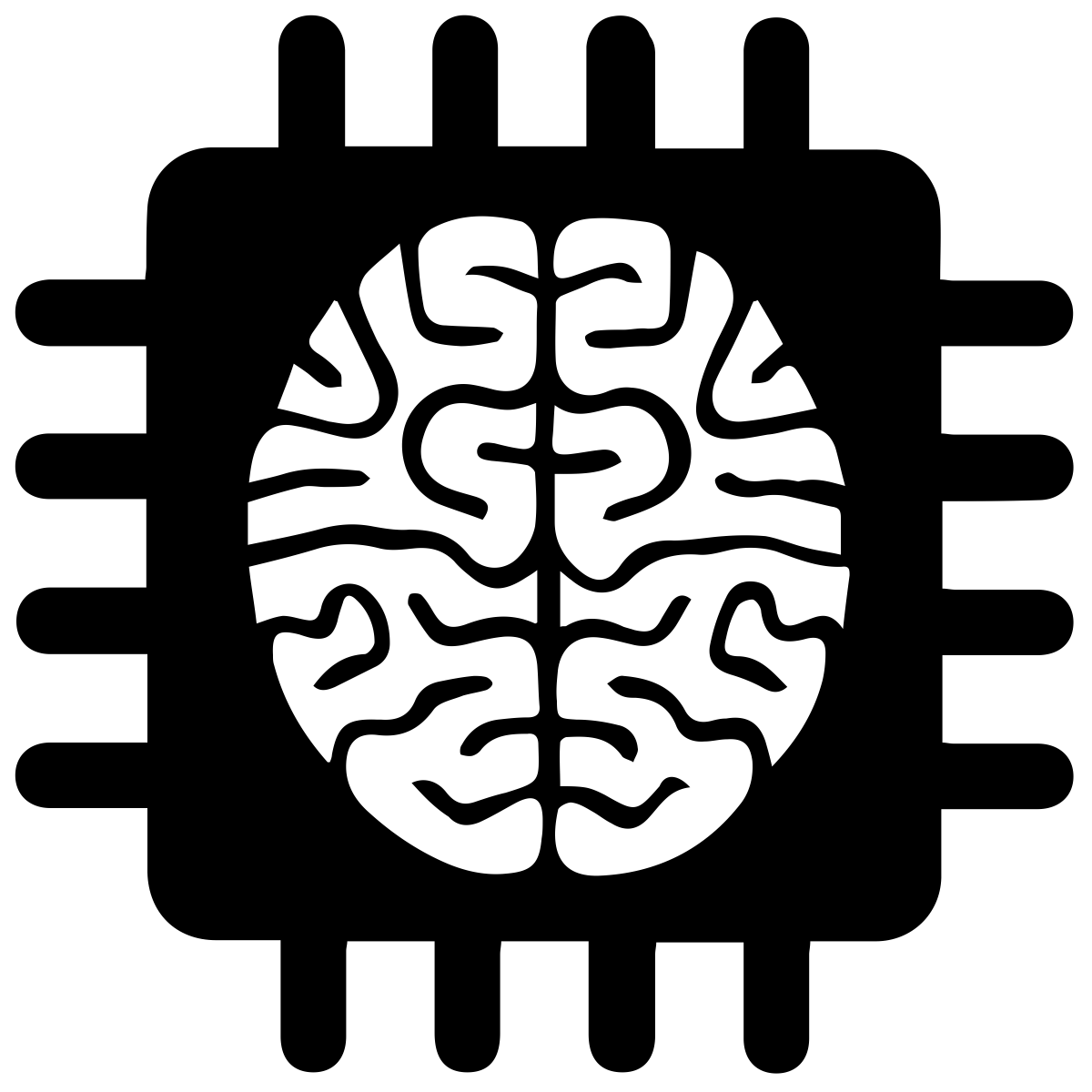 {(q1,r1) …., (qn,rn)}
{(q1,r’1) …., (qn,r’n)}
qi
ri’
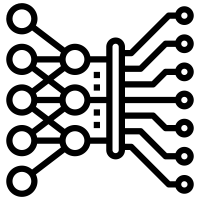 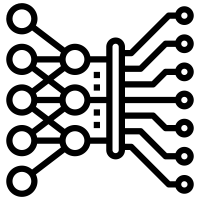 NetzwerkArchitektur
Vergleiche auch Policy-Anwendung vs. Handlungsplanung
{      }
{      }
Architektur + Parameter
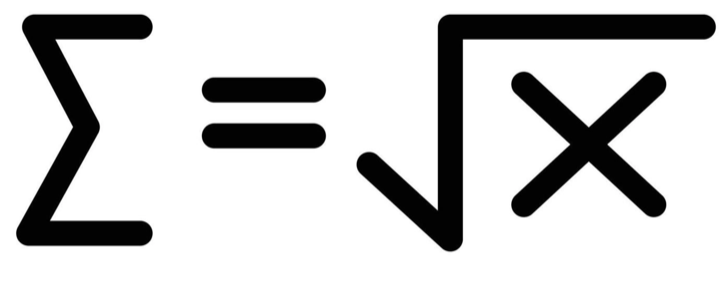 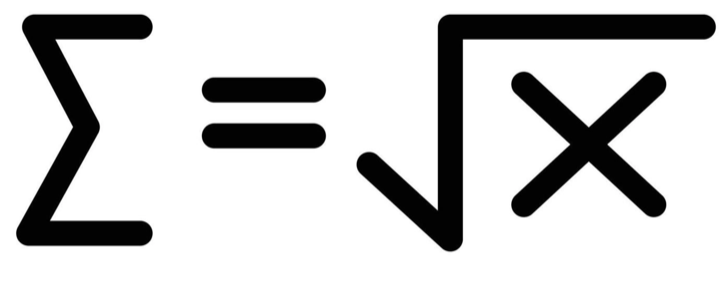 Compiler
Approximatives GPU-basiertes Programm
Deklaratives Modell“Wissensbasis”
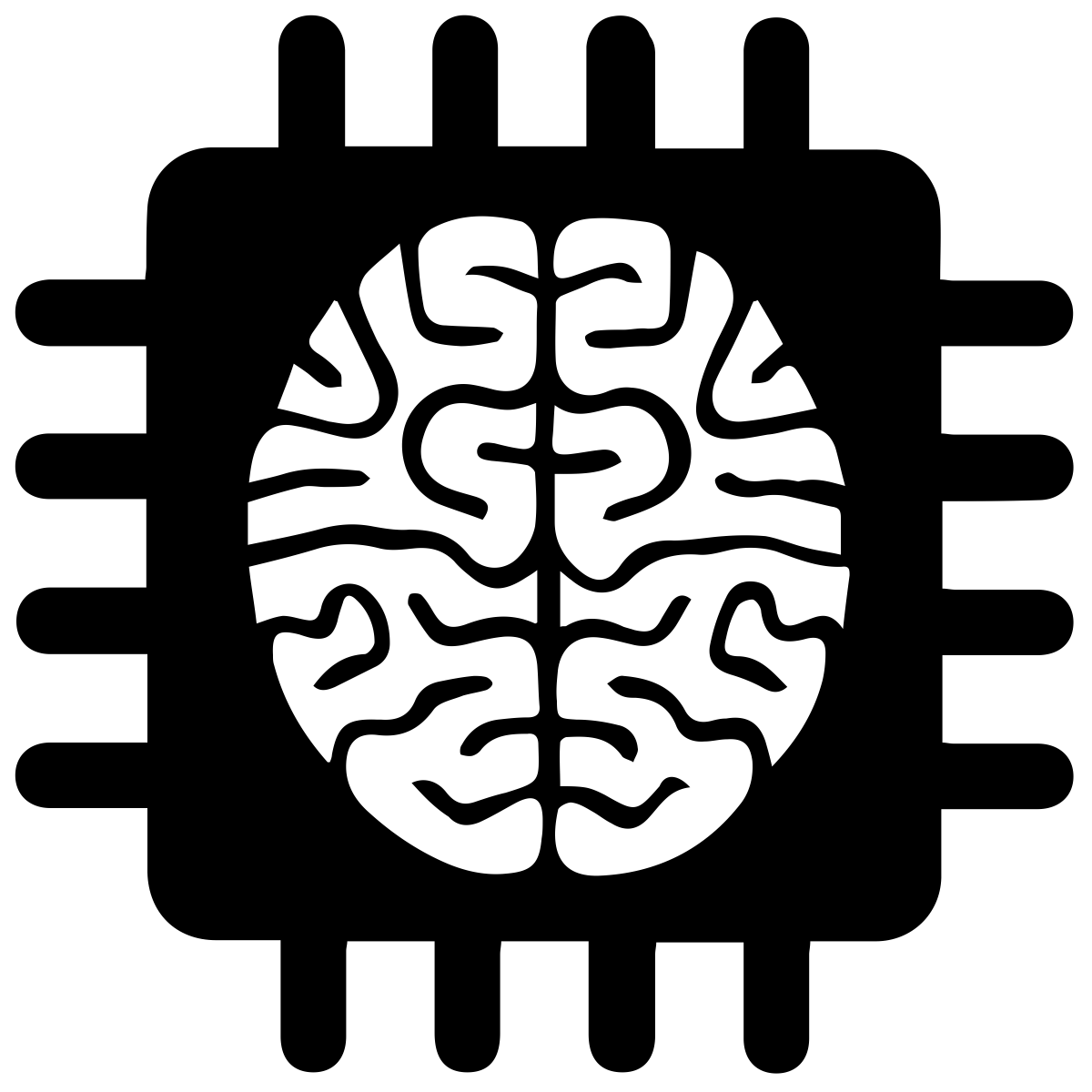 qi
ri’
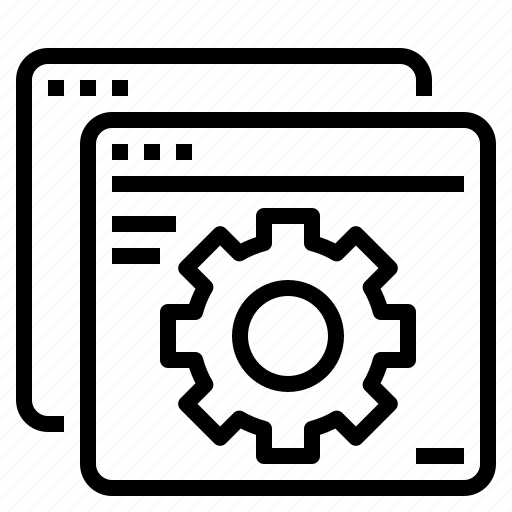 Repräsentation von Unsicherheit: Bisher noch nicht für relationale Daten.
StarAI
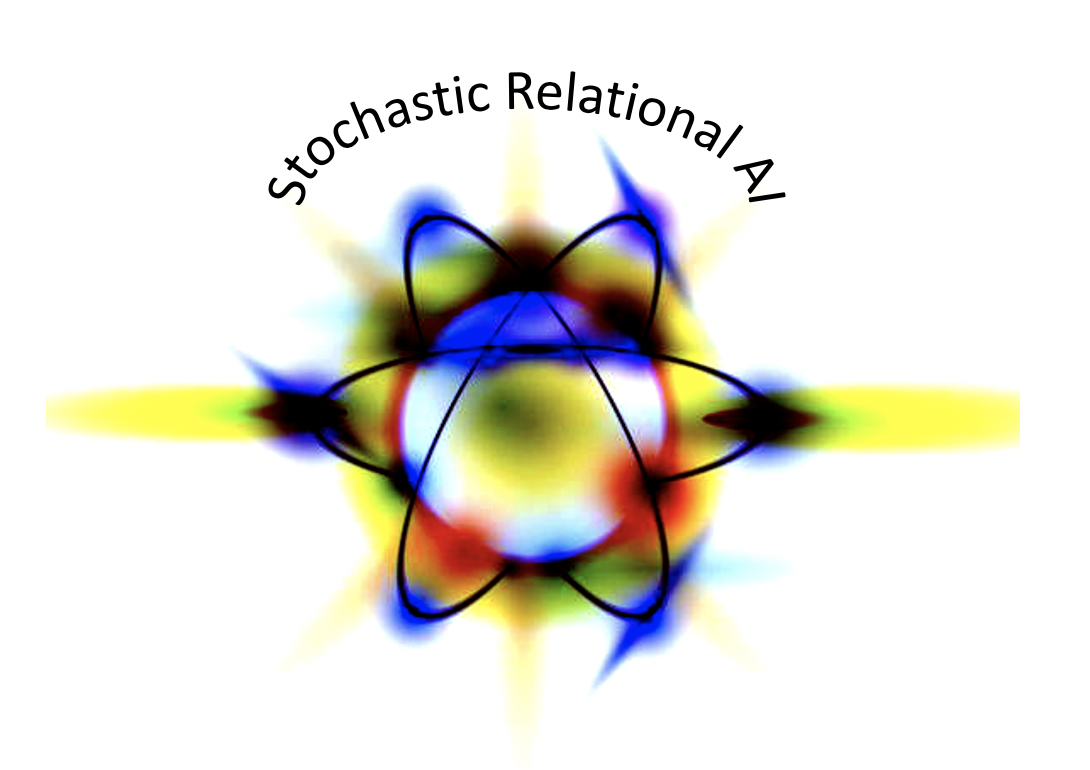 Einbettung vs. deklarative Repräsentation
Verstehbarkeit der Verarbeitung auf kognitiv hoher Ebene
Probabilistisches Relationales Modell (PRM)
Aus Daten akquirierbar
Dynamisches Probabilistisches Relationales Modell (DPRM)
Zusammenfassung: Declarative models first!
Heutiger Ansatz: CNNs zur Verwendung generiert (ultraschnell, Blackbox, keine Fehlerabschätzung)  Deklarative Modelle, um Verhalten zu erklären
Es ist initial unklar, was eine CNN-Approximation überhaupt ausrechnen soll!
StarAI:Deklarative Modelle zur Verwendung und Erklärung generiert (schnell, mit Fehlerabschätzung)  CNNs zur (ultraschnellen) Approximation vom Agenten automatisch bei Bedarf erzeugt
Es ist initial klar, was eine CNN-Approximation ausrechnen soll!
Ausblick
Heute: Agenten haben festes Repertoire an Handlungsmöglichkeiten
Zerbrechlichkeit
In Zukunft: Agent kann neue Handlungen finden/herleiten/”erfinden”
Flexibilität
Dazu nötig: Unterscheidung von Korrelation vs. Kausalität
Zertifizierbarkeit?